Intervista a MASSIMO GRAZIOLIpanificatore a Legnano (MI)
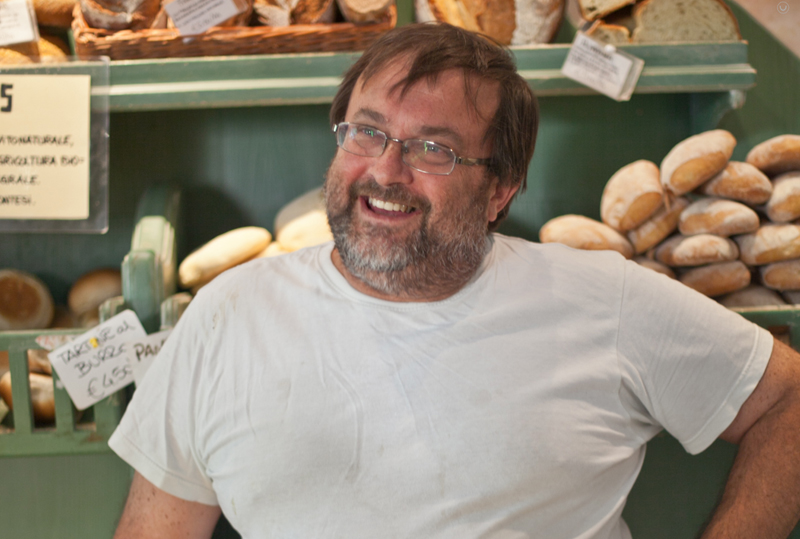 Intervistatore  Gilberto Venturini
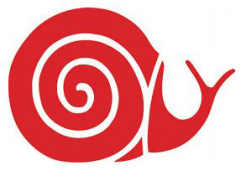 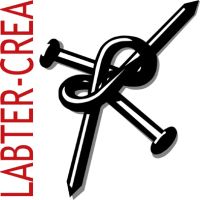 I POMERIGGI AL MUSEO/AFFAB ULAZIONIIntervista a Massimo Grazioli,panificatore a Legano 13.10.2015 Progetto LE RADICI DELL’ALIMENTAZIONE  -  MANTOVA
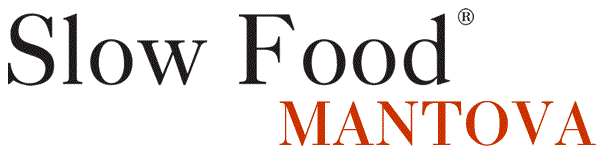 Controllo di qualità della materia prima
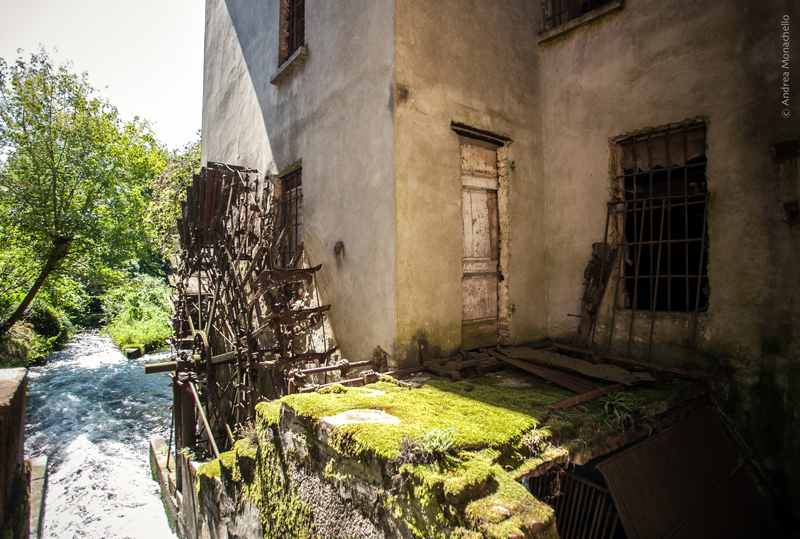 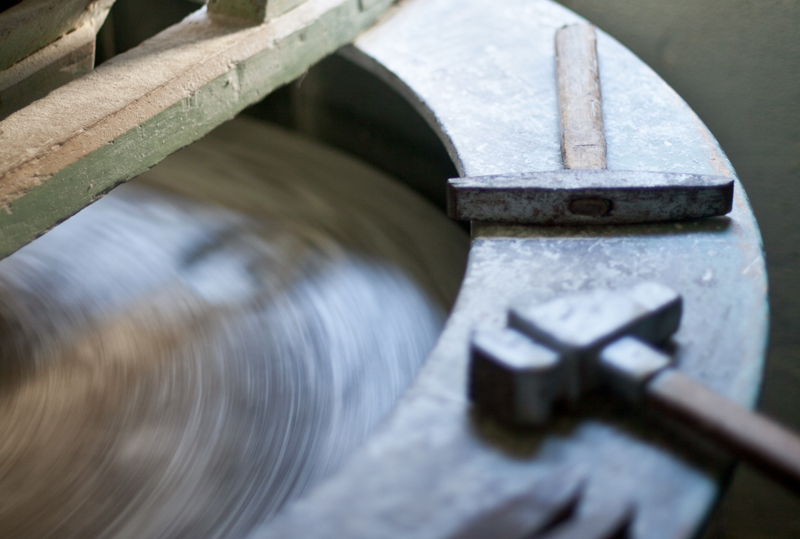 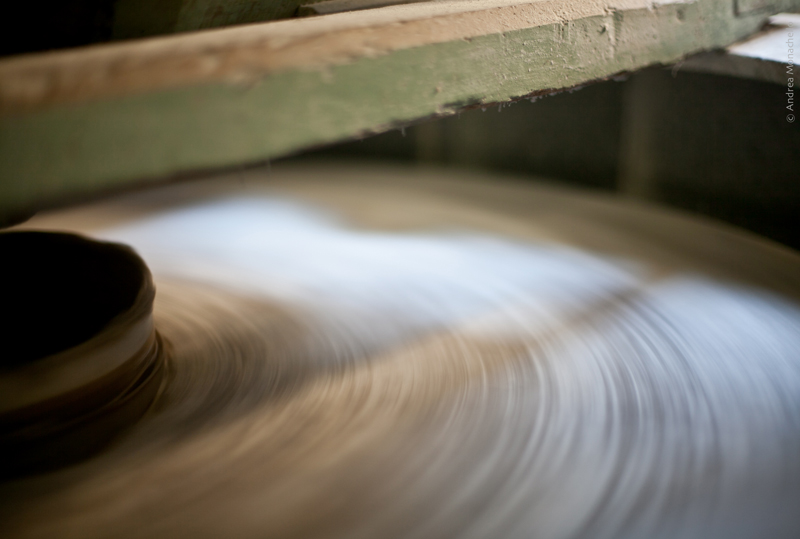 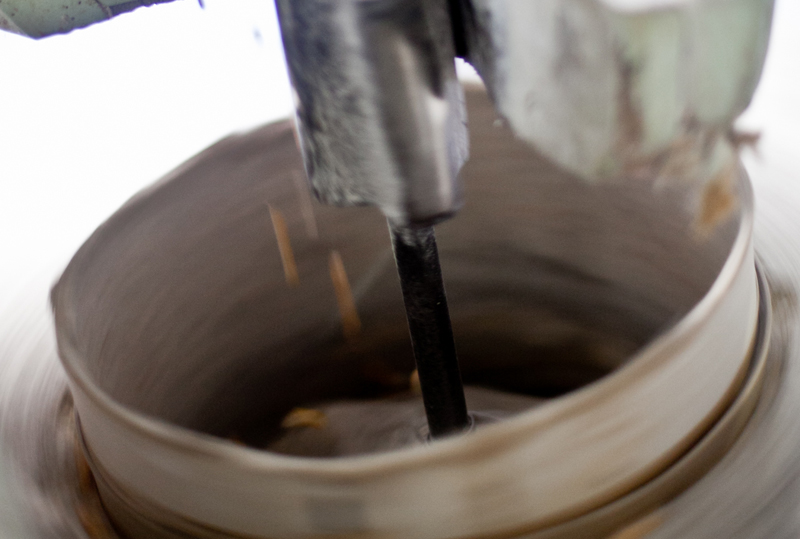 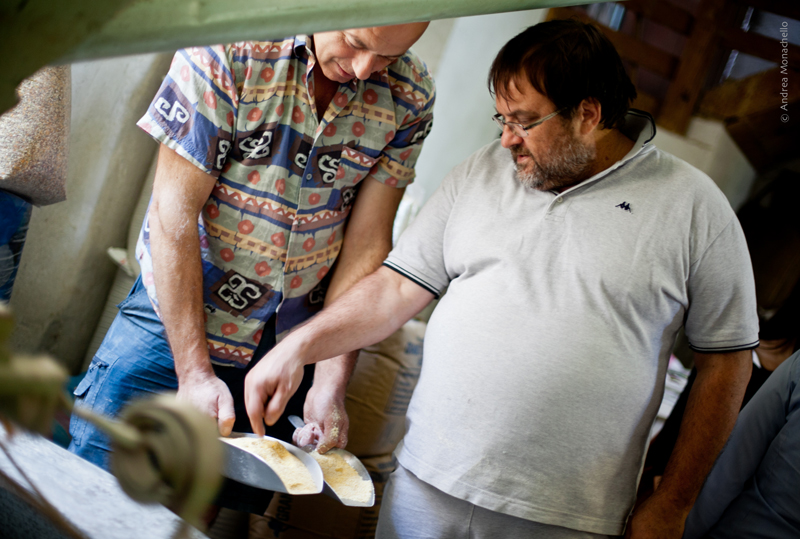 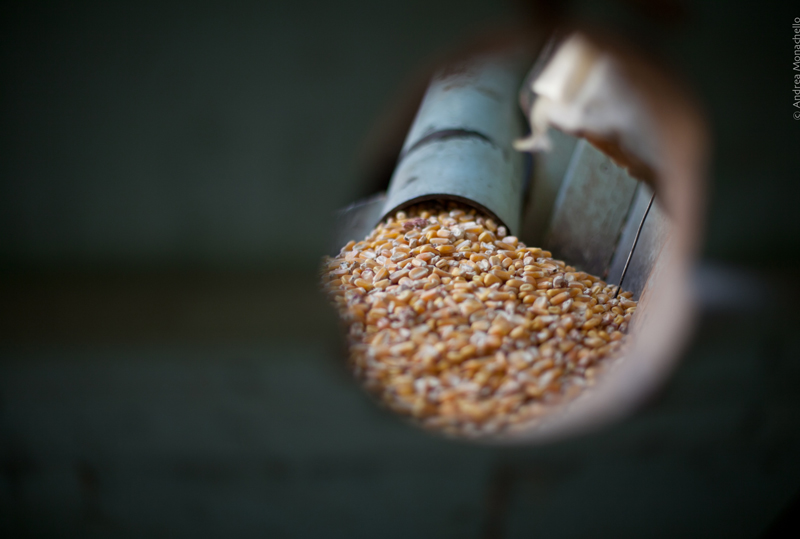 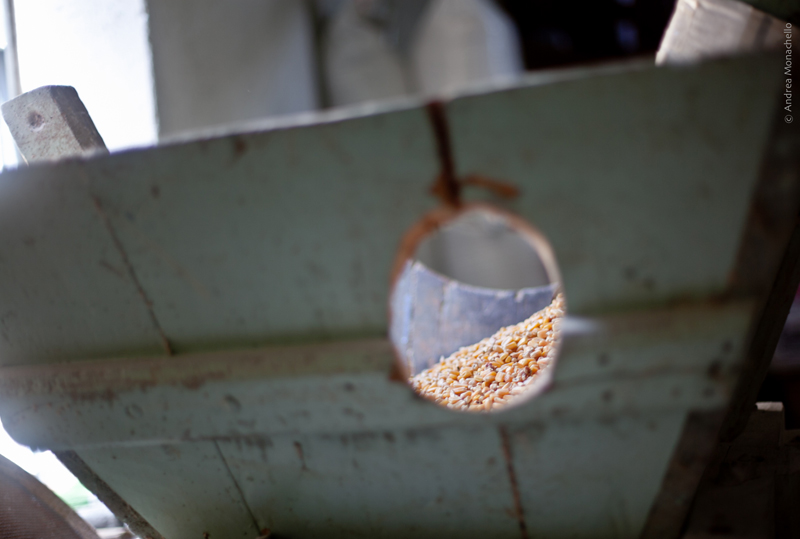 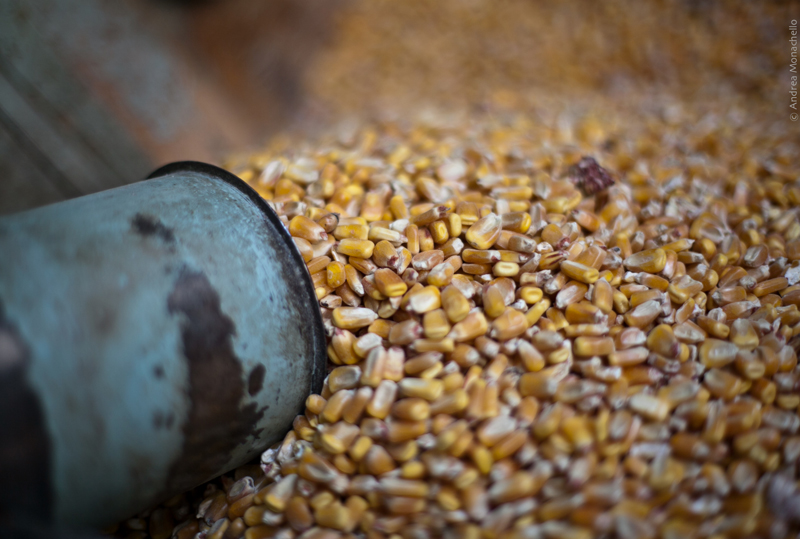 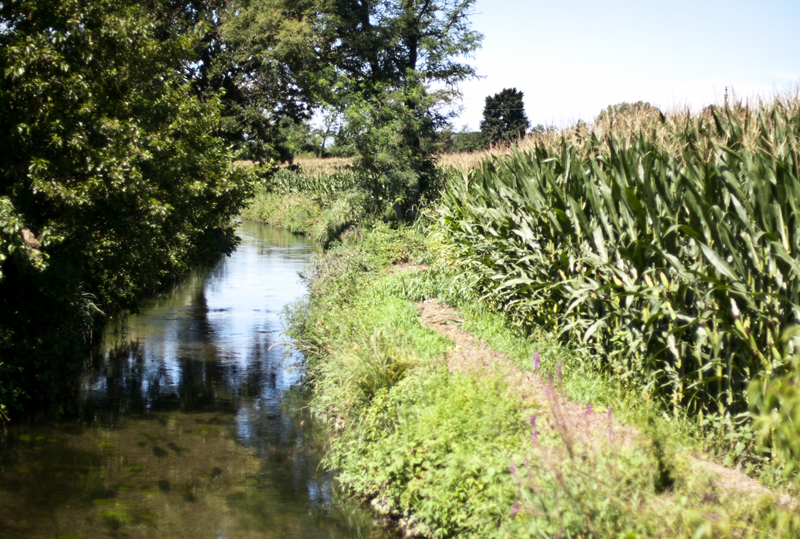 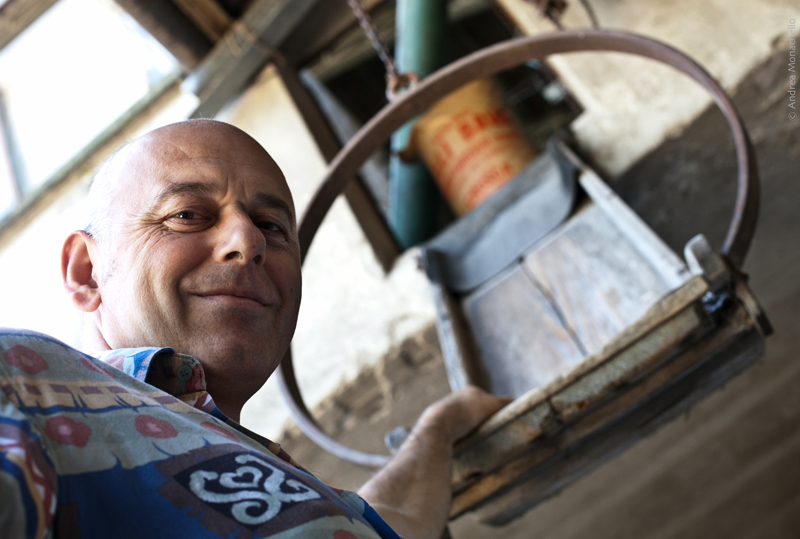 Creazione e lavorazione dell’impasto
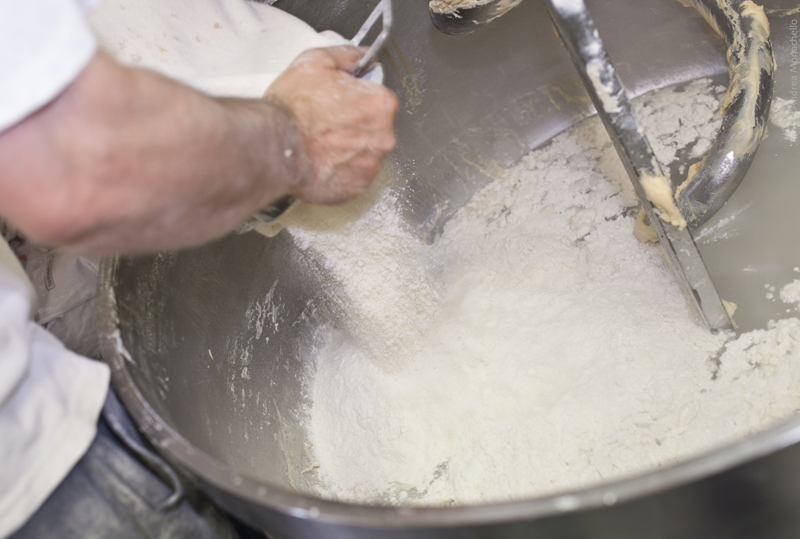 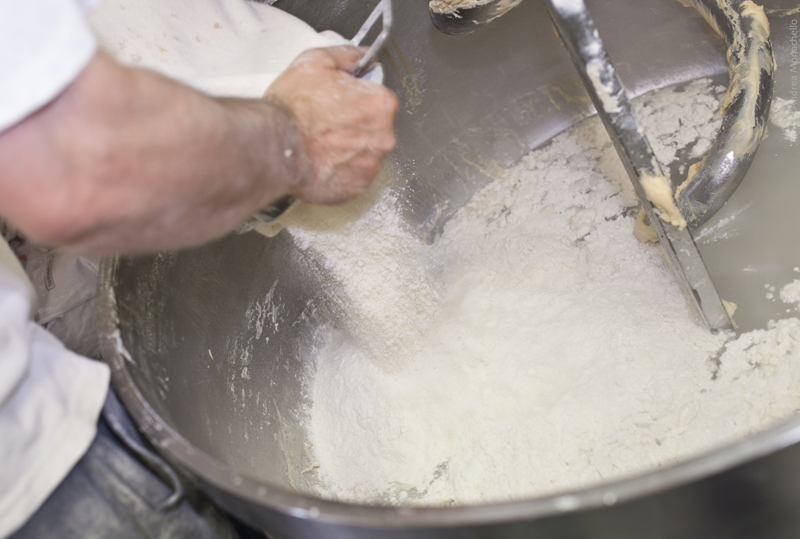 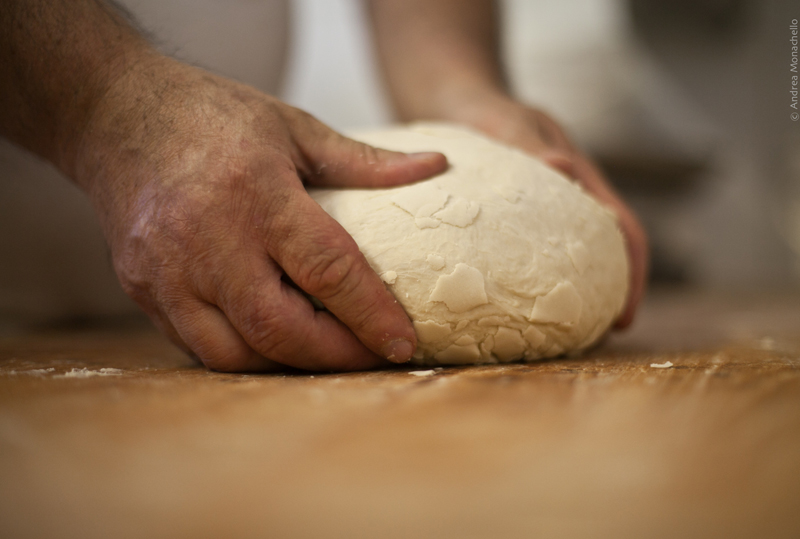 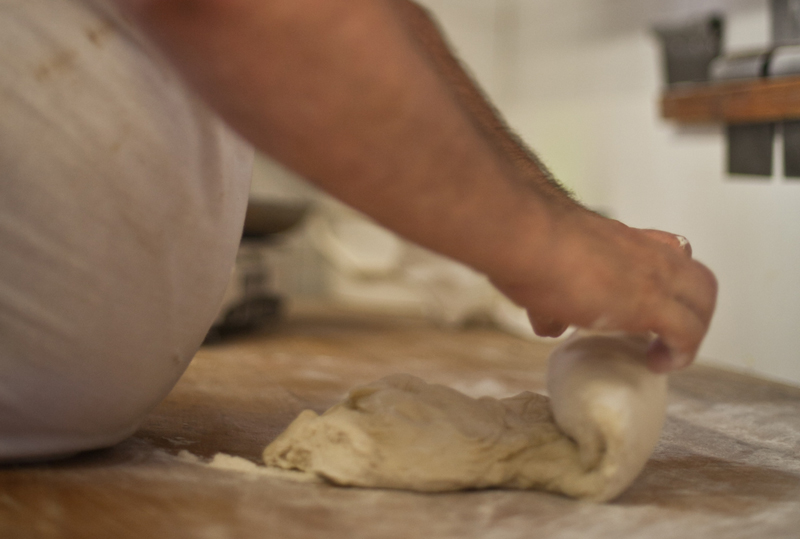 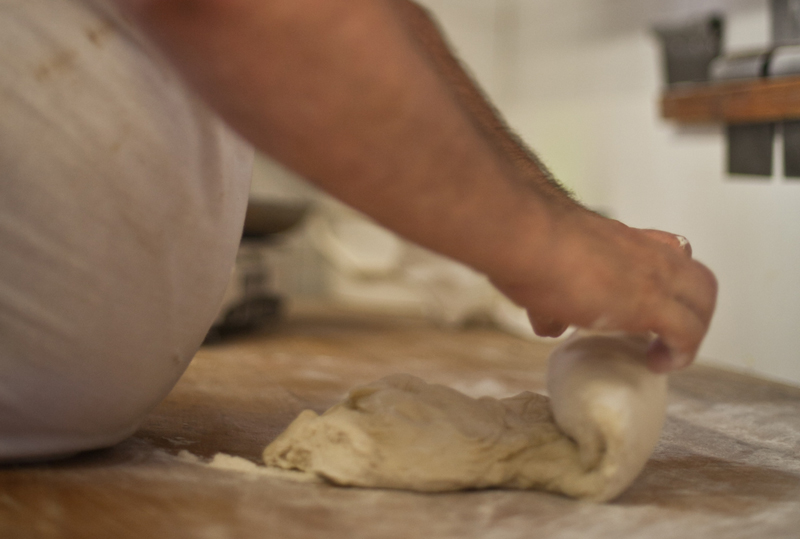 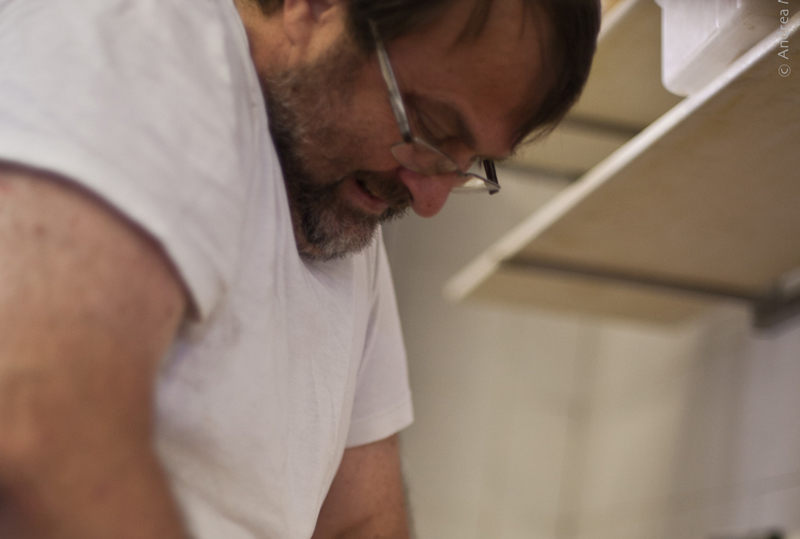 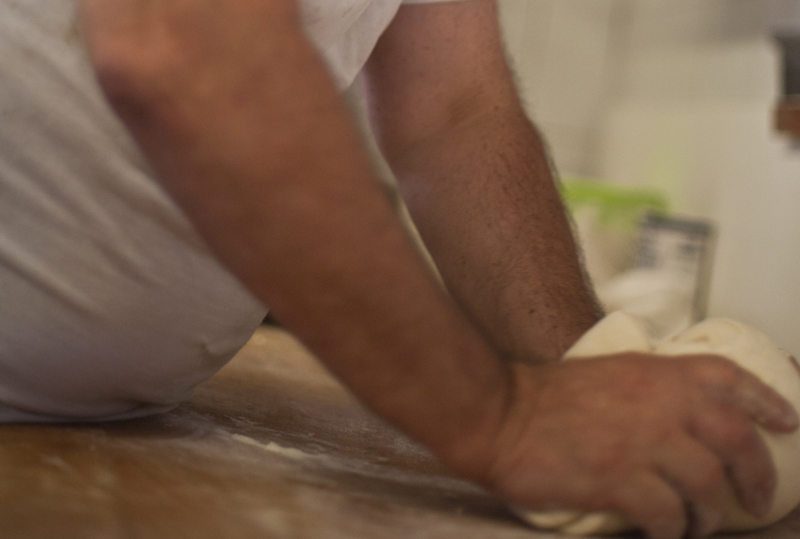 Le forme in attesa di cottura
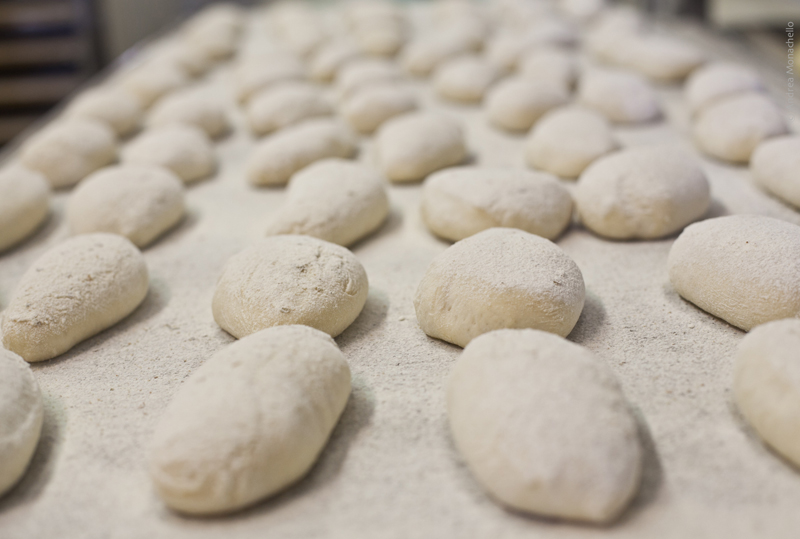 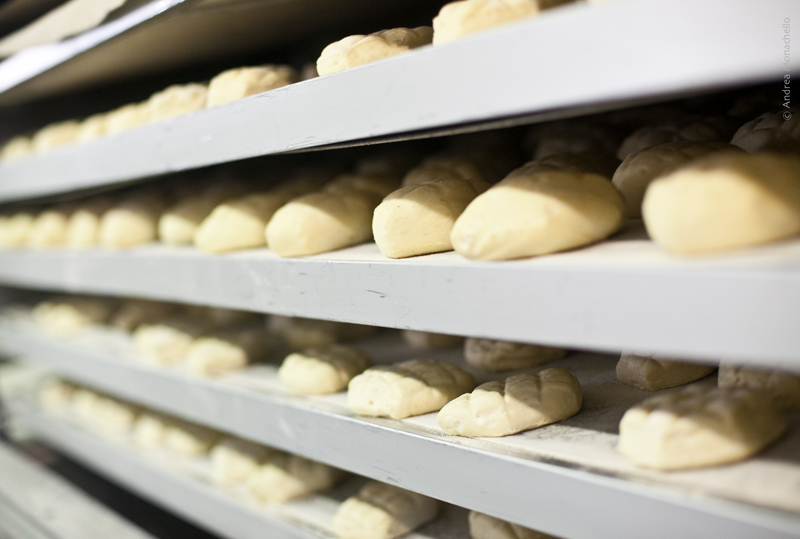 I prodotti del forno
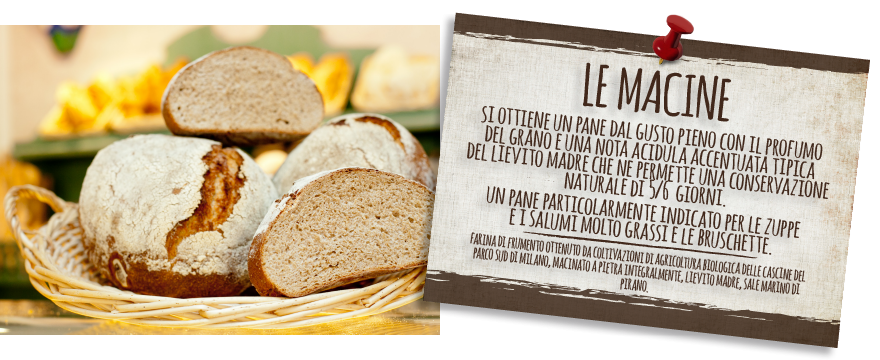 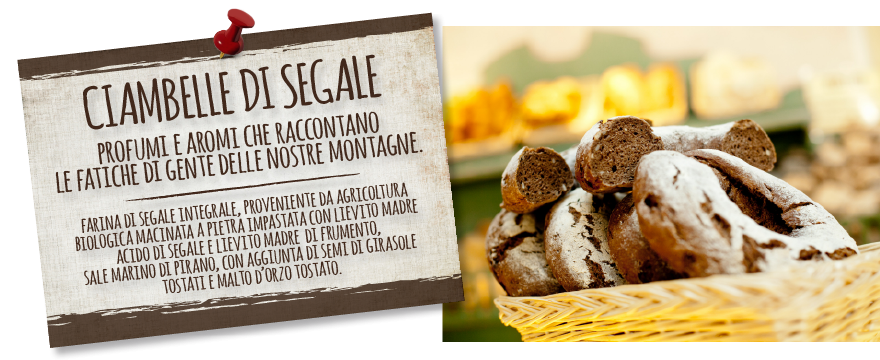 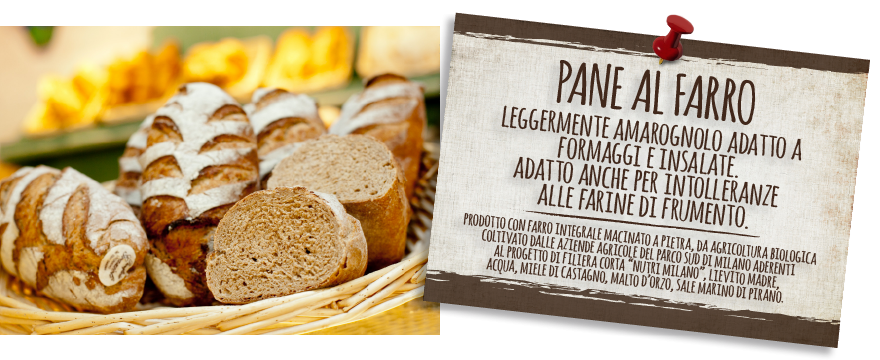 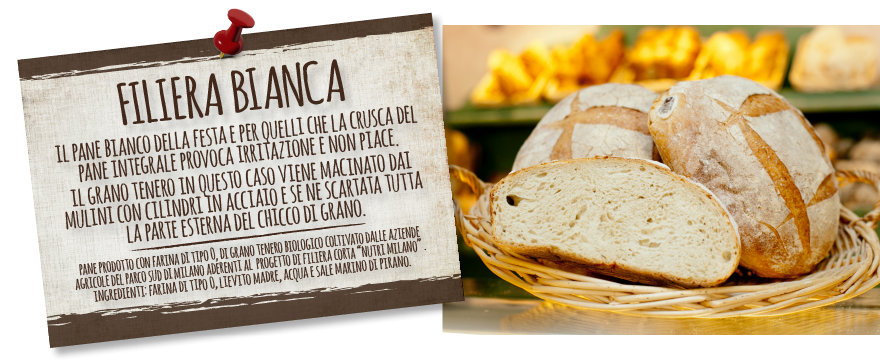 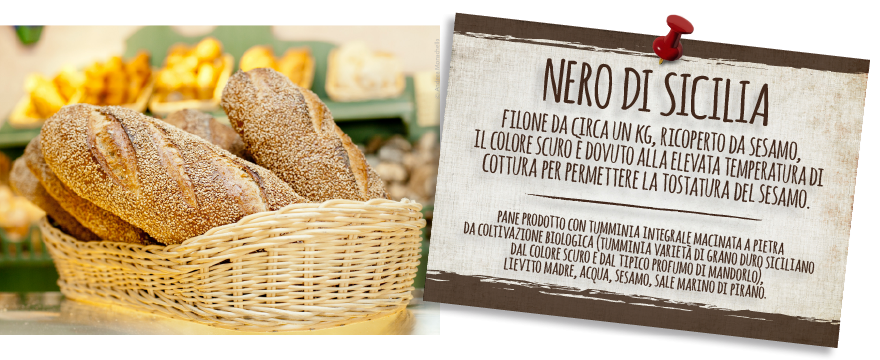 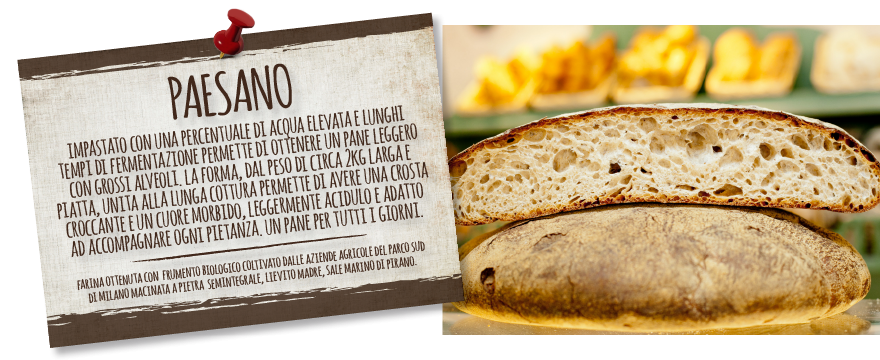 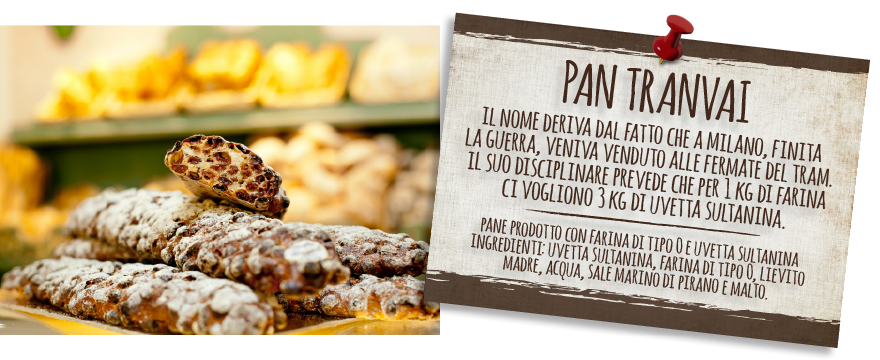 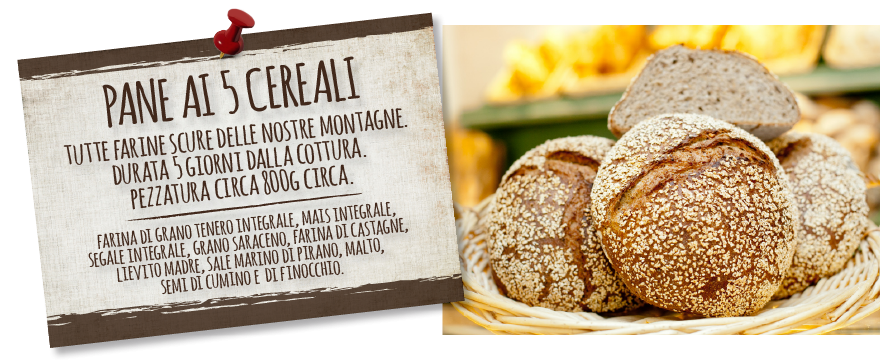 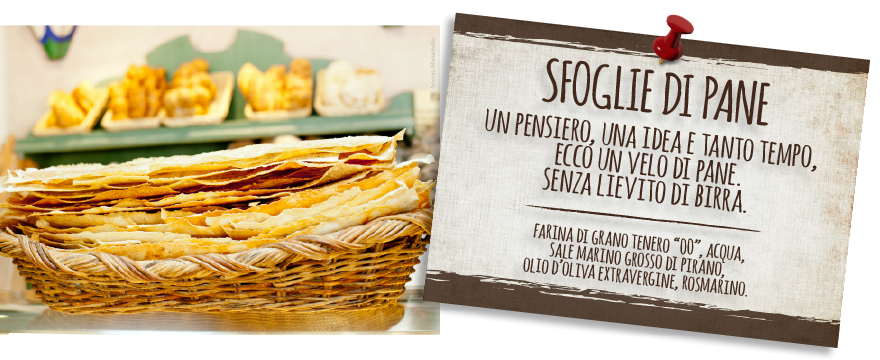 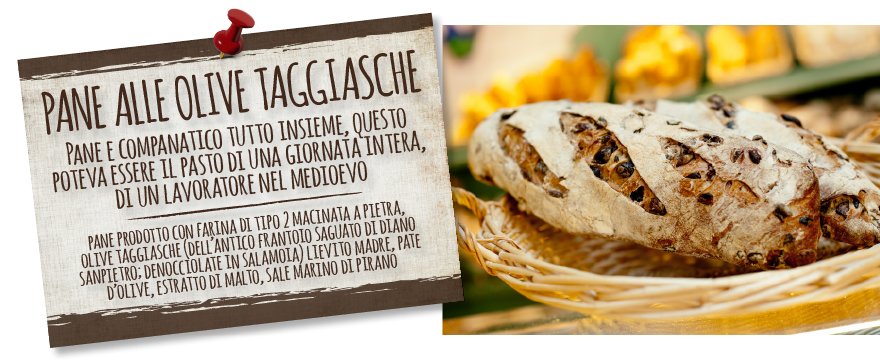 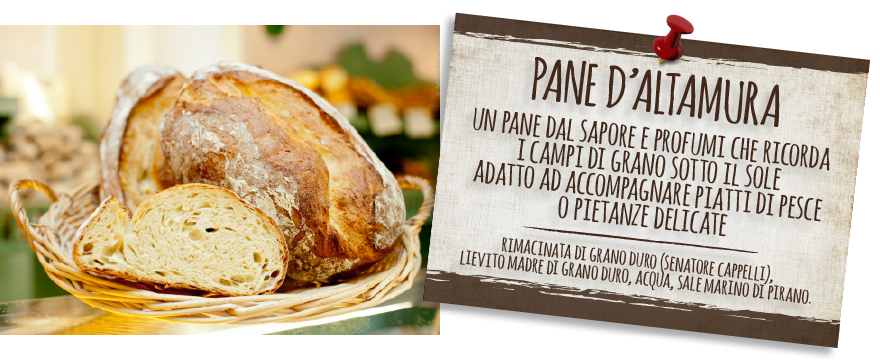 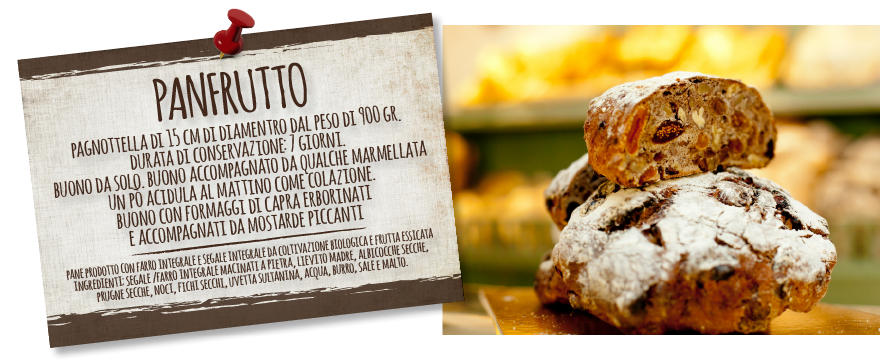 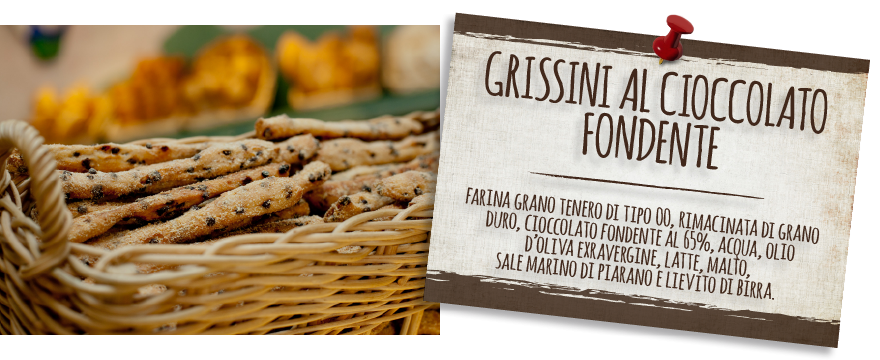 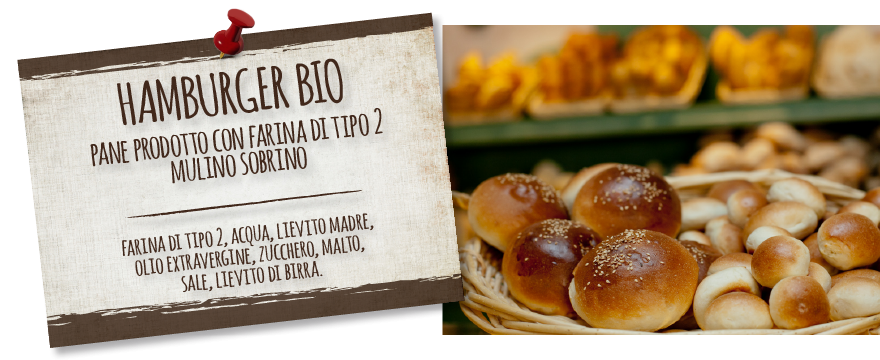 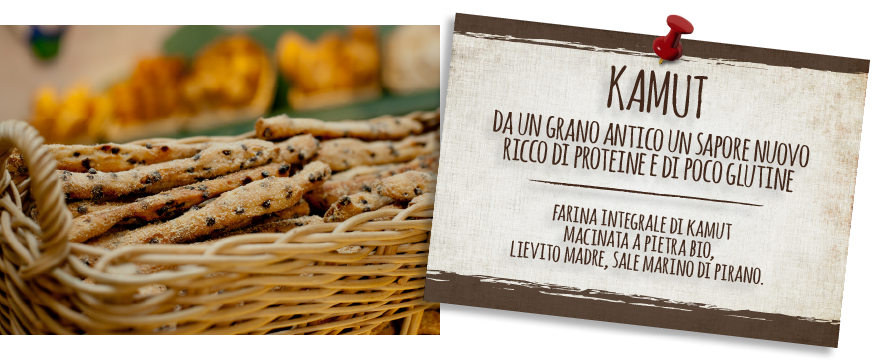 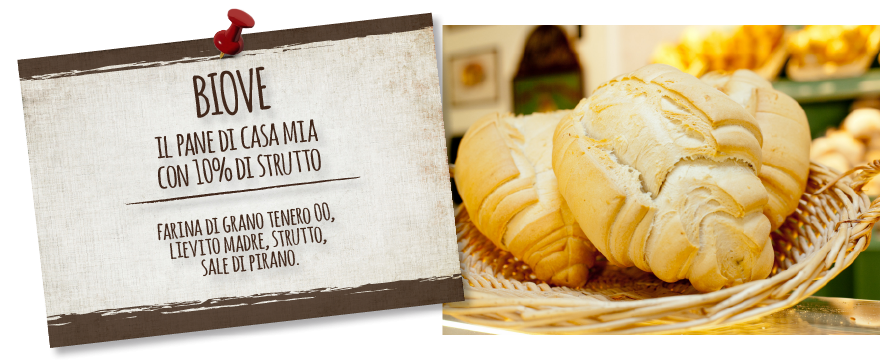 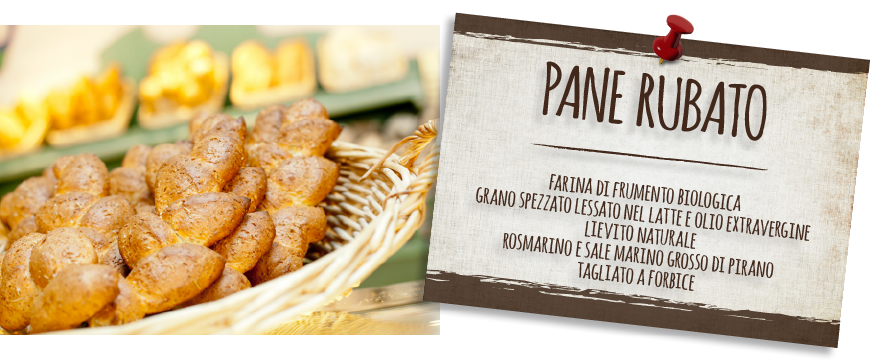 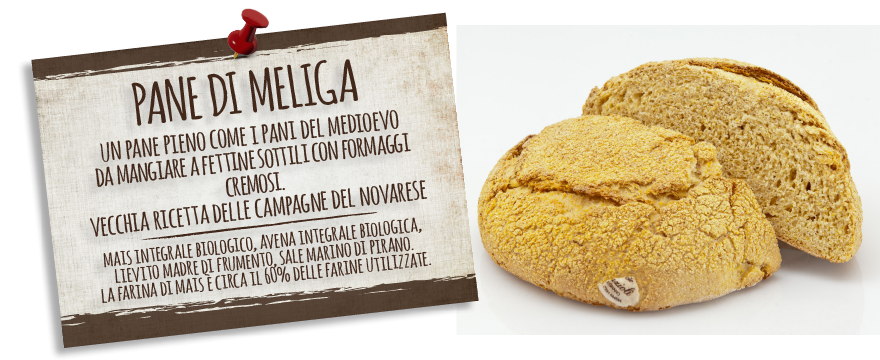 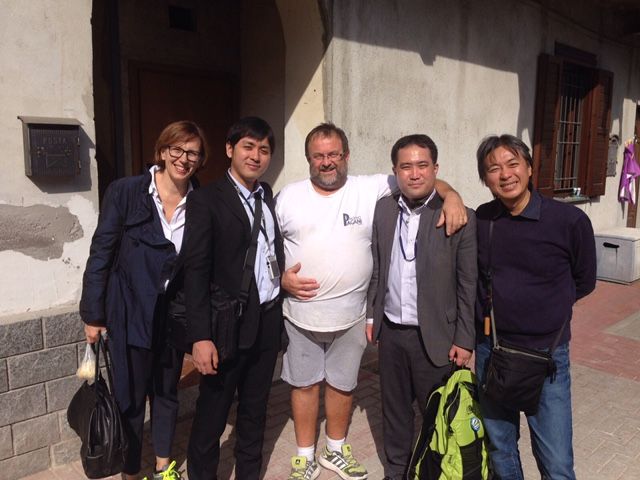 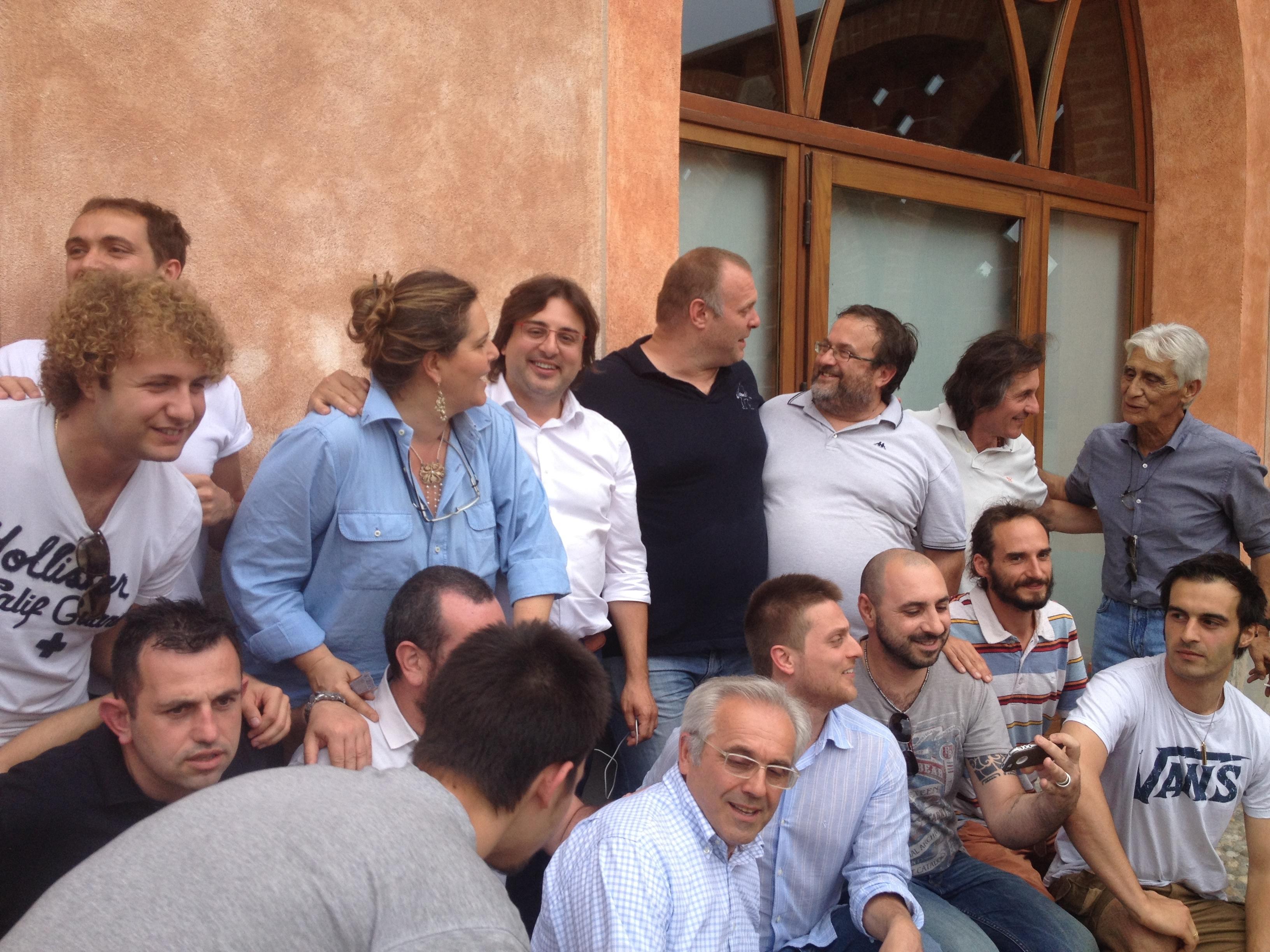 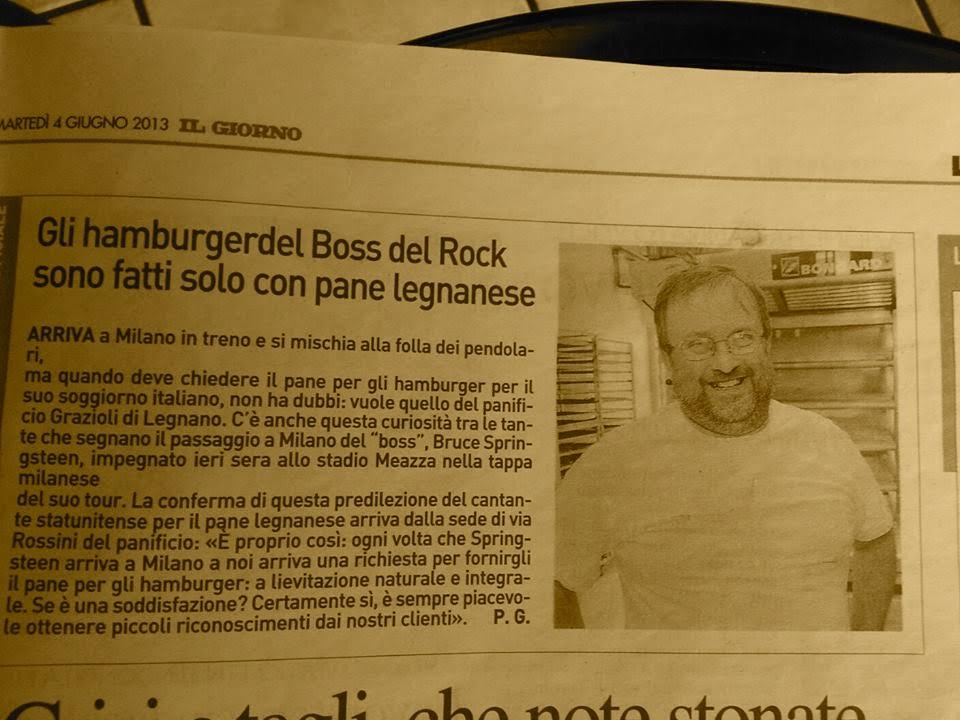